Сказка  про свой шкафчик в приемной
Авторы и художники  - дети группы №7 «Радуга»
Уважаемые родители!
Предлагаем предложить детям придумать сказку про свой шкафчик в приемной и нарисовать иллюстрацию. Единственная просьба – формат А 4. Цвет бумаги по вашему желанию. Обязательна подпись автора.
Целью данного задания является – развитие творчества и речи, а также воспитание культурно-гигиенических навыков.
Работы будут оформлены в единую книгу. 
 
Из чего может быть сделан шкафчик?
Может ли у шкафа меняться настроение?
Может ли шкаф болеть?
Есть ли у шкафчика друзья?
Что шкаф испытывает, когда его протирают и чинят?
Любит ли своего хозяина шкафчик?
А что думал мастер, когда мастерил шкафчик?
Наша первая книжка:
«Мой любимый шкафчик»
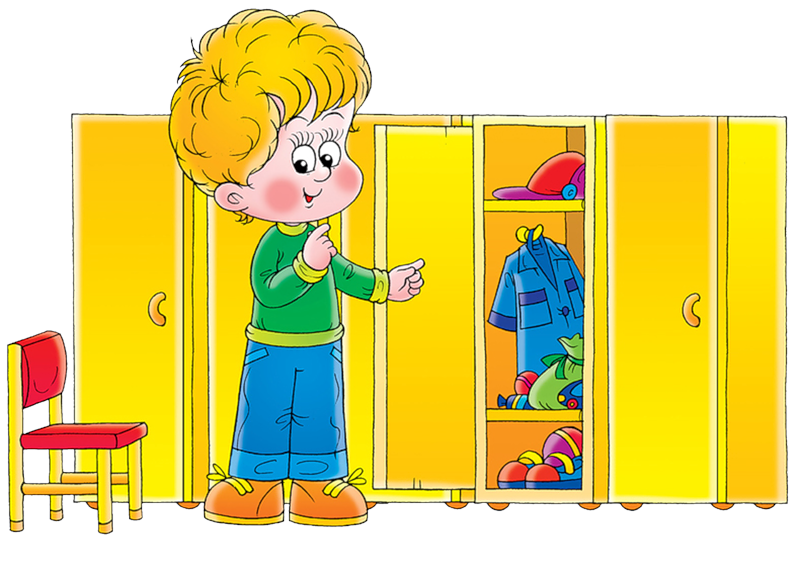 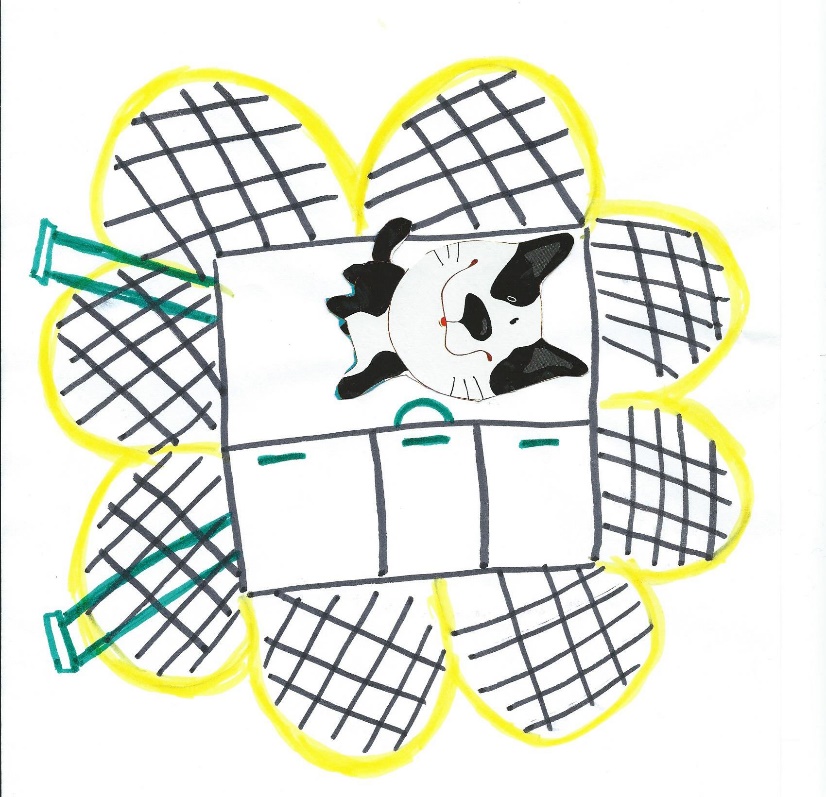 Это мой шкафчик. Я в нем храню все стеклянные игрушки, которые иногда разбиваются. 
	У моего шкафчика всегда хорошее настроение, он смотрит на мои стеклянные игрушки. Когда приходит мастер, он радуется ему, потому что мастер умет все делать. 
	Однажды шкафчик заплакал, потому что я его нечаянно «шатнула», игрушка упала и разбилась игрушка.
                                                                                  
                                                             Л. Л.
++
Мой шкафчик всех любит. Он сделан из дерева. Шкаф был красного цвета. 
	Шкафу очень нравится, когда аккуратно расположены вещи, и он говорит мне: «Какой я аккуратный». 	Шкаф очень любит, когда с ним здороваются. А еще ему нравится, когда внутри моют и сверху тоже. 
	Ему сразу хочется посмотреть в зеркало и сказать: «Какой же я красивый».
                                                       В.Г.
Мой шкафчик сделан из досок, зовут его Кузя.  У моего шкафчика меняется настроение. 
	Когда его протирают, ему становится щекотно и ему смешно, он громко – громко смеется. 
	Мой шкафчик всегда здоровый, и он никогда не болеет. У моего Кузи очень много друзей, зовут их Рома, Артем и Егор. 
	Когда я мастерил этот шкафчик, я думал, что у него не отвалятся дверцы.
                                                        М.Ш.
Жил - поживал в одном саду шкафчик. Его привезли от искусного мастера. 
	Этот мастер с любовью его сделал и сказал: «Будь добрым и аккуратным» И шкафчик помнил его слова. Когда его привезли в детский сад, он подружился с одним мальчиком. 
	Когда этот мальчик после прогулки бросал вещи, не разбирая правильно, шкафчик ему тихонько напоминал: «Нельзя быть неряхой». 
	И этому мальчику становилось стыдно, он сразу раскладывал вещи аккуратно. Ему очень хотелось стать учеником, а хороший ученик всегда все делает аккуратно и перед трудностями не сдается. 
	Мальчик этот полюбил свой шкафчик и ему даже хотелось, чтобы он с ним пошел в школу. А еще он перестал драться, потому что у него появилось много друзей.
                                                                            Е.М.
Жил – был шкаф. Он был красивый ну прямо очень – очень. Так что люди на него любовались. 
	Он был сделан из пластмассы и любил меня, и я его тоже. Он был розового цвета. Шкаф был очень вежливым. 
	Когда кто – то приходил, он говорил: «Здравствуйте!», а когда уходили, он тихонько поизносил: «до свидания». 
	Ему очень нравилось, когда было много гостей. Всегда у него было доброе настроение.
	             А.К.
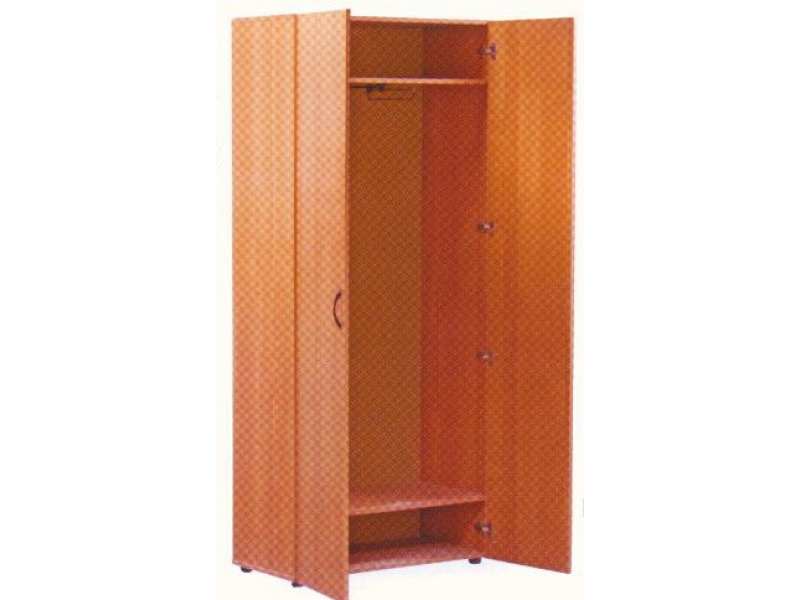 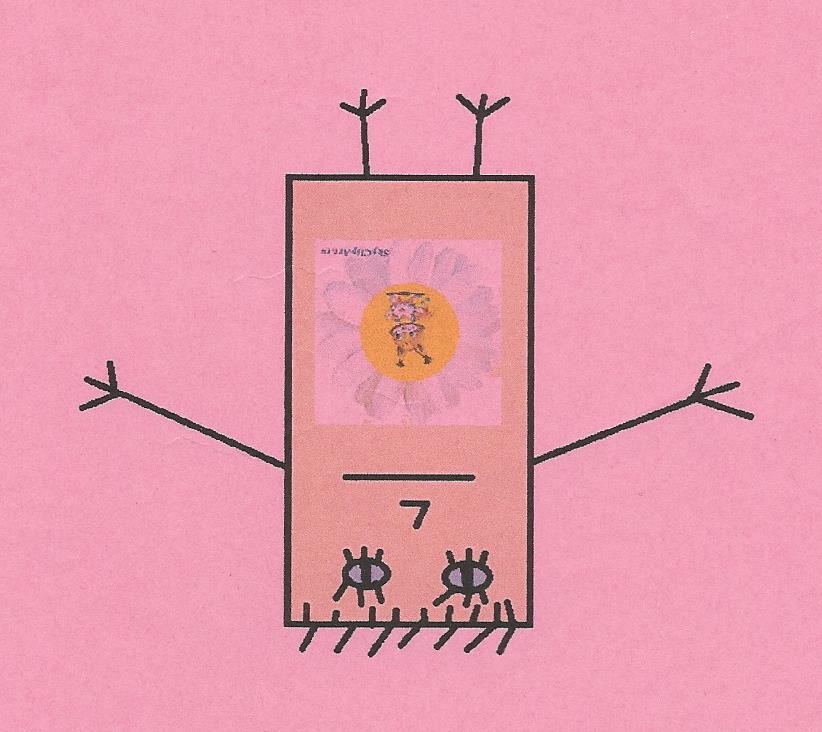 Жил был шкаф. Он был вежливый, потому что при встрече всем говорил: «Здравствуйте», а когда все уходили говорил: «До свидания!».
	Он был очень аккуратным. Ему нравилось, когда протирали пыль на полочках. 
	У него всегда вещи лежали очень красиво. А обувь он ставил на самую нижнюю полочку, никогда не забывал об этом. И были у него друзья Артем, Рома, Вадим. 
	Я люблю свой шкафчик, думаю, он меня тоже любит, потому что я слушаю его, не бью, не дергаю и защищаю его. 	Желаю, чтобы у всех был такой же хороший шкафчик, как у меня и чтоб все хозяева заботились о нем.    
                                             М.Г.
Это мой шкафчик. Зовут его Колян Коляныч. Он сделан из дерева. Он очень веселый, но обидчивый. 
	Иногда он болеет. У него ломаются двери, выпадают винты. Он дружит с другими шкафчиками и ребятами. 
	Когда его протирают и чинят, он чувствует себя, как новый. Он очень любит своего хозяина и когда порядок. 
	Когда мастер его делал, то думал, что он долго прослужит и будет полезным.
СПАСИБО 
ЗА ВНИМАНИЕ
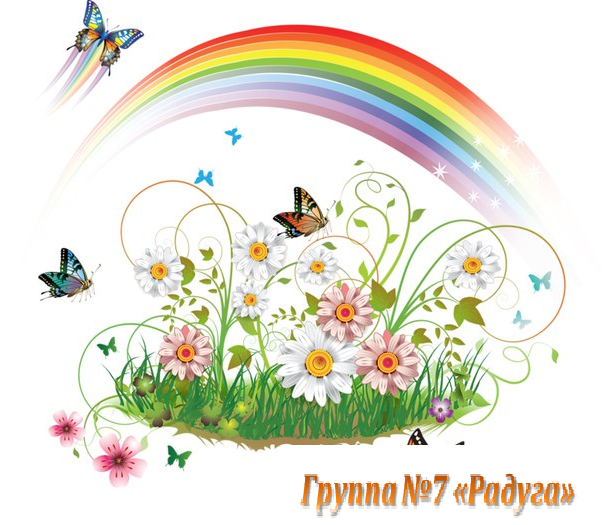